Gebruikerswebinar 

Nationaal wegenbestand (NWB)	           

17 oktober 2024
Welkom
Zet jullie microfoon en telefoon svp uit !

Vragen stellen bij voorkeur via de chatfunctie

Beantwoording vragen na presentatie in vragenronde(evt. later tijdstip via mail)

Aanwezigen graag naam, functie en namens welke organisatie je deelneemt vermelden in chat
Disclaimer 
Het webinar zal worden opgenomen en na afloop via de NWB nieuwsbrief gedeeld worden. 
Indien u niet opgenomen wil worden, verzoeken wij u vriendelijk om uw camera en microfoon uit te schakelen tijdens de sessie.
Agenda
10:00 	Welkom, agenda, kort voorstelrondje NWB-team
	- Mededelingen
	- George nieuws
	
10:10	Stand van zaken productie NWB 
	(Stan Banach)

10:20	Herziening Baan(sub)soort codes
	(Jop van Driel)

10:50	Doorontwikkeling NWB & WKD	(Dirk-Simon Beerda)

	Pauze

11:15 	Het gebruik van NWB bij monitoring SWUNG	(Thijs Ruiter, RWS WVL)11:45	Rondvraag

12:00	Afronding
Medewerkers NWB
Beheer & Onderhoud
Stan Banach (RWS)	    	    Product Manager NWB
Jop van Driel (RWS)	    	    Projectleider NWB
Tim Croux (RWS)	   	    Technisch adviseur NWB
Yvet Willems (RWS)	       	    GIS Data Adviseur	
Hans Tijs (RWS)                                    	    Medewerker Advisering IV
Lucas Broekema (Kragten)	    Projectleider Geo-Informatie

Vraagarticulatie NWB
Els Rijnierse (NDW)	   	    Portfoliomanager  Kaarten & Locaties
Michelle Fransen (NDW)	    Relatiemanager NWB
Dirk Simon Beerda (NDW)    	    Productowner NWB
Gerben Jimmink (NDW)	    Functioneel beheer NWB
Mehmet Yenel (NDW)	   	    Productowner George (NWB+) 	
Rob van Haren (NDW) 	    Senior Adviseur
Mededelingen
Extra export formaten
Output als GPKG en WKD’s als shape 

Dashboard NWB rapportage		https://dashboards.ndw.nu/dashboard/ndw-partners/nwb-rapportage 		(open toegankelijk)
			Hier zal binnenkort ook een deel van de kwaliteitsrapportages  (vergelijking  			met BAG-BGT, etc. worden gevisualiseerd)
George nieuws
Bevindingen
- MBV algoritme wordt gekeken naar inconsistenties tussen WKD Max. Snelheid en A1 verkeersborden. 
Mogelijke oorzaak:
het is inderdaad fout in de WKD
Bord staat verkeerd in de database
het bord aan het verkeerde wegvak gekoppeld
Registratie is wel goed

Handleiding op ndwdocs omgeving
https://docs.ndw.nu/handleidingen/George/releases/
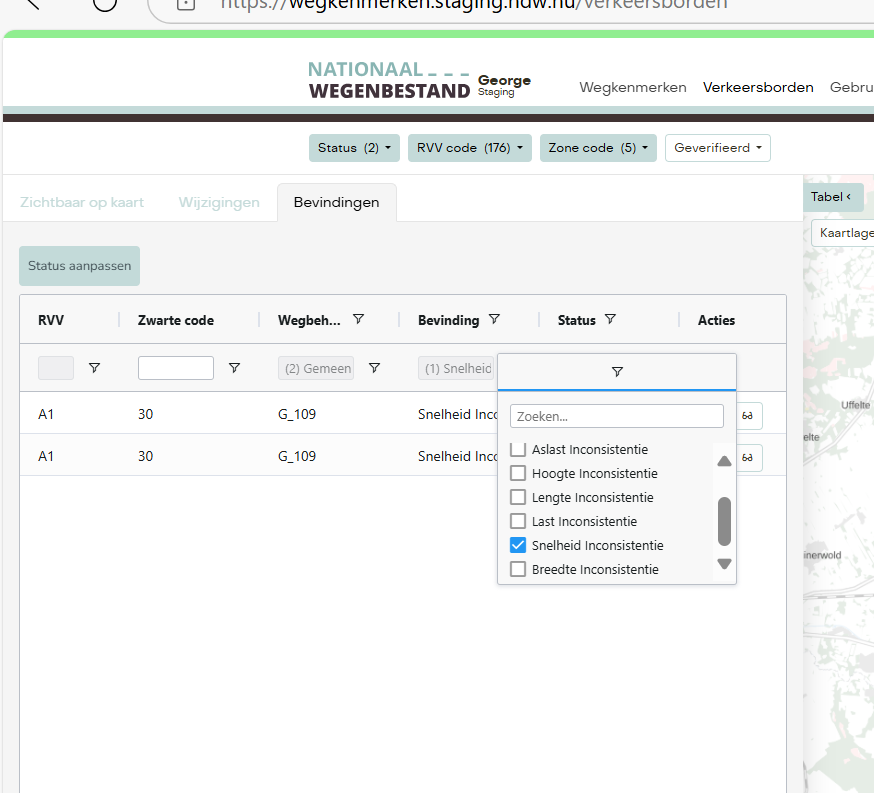 Kies voor zoom in op verkeersbord  (icoontje zit nu verborgen achter de filterlijst)
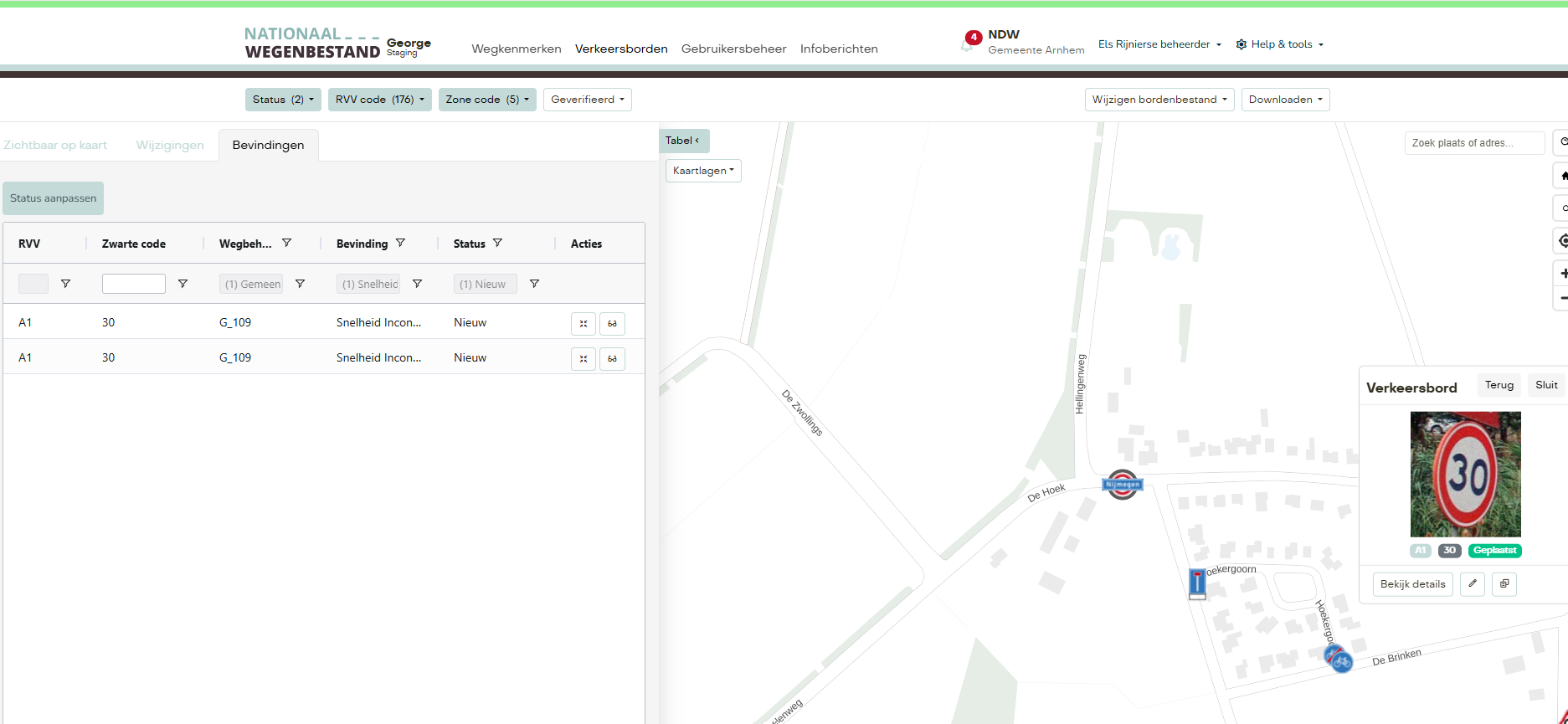 Je ziet dat het een 30 bord is klik op tabblad wegkenmerken
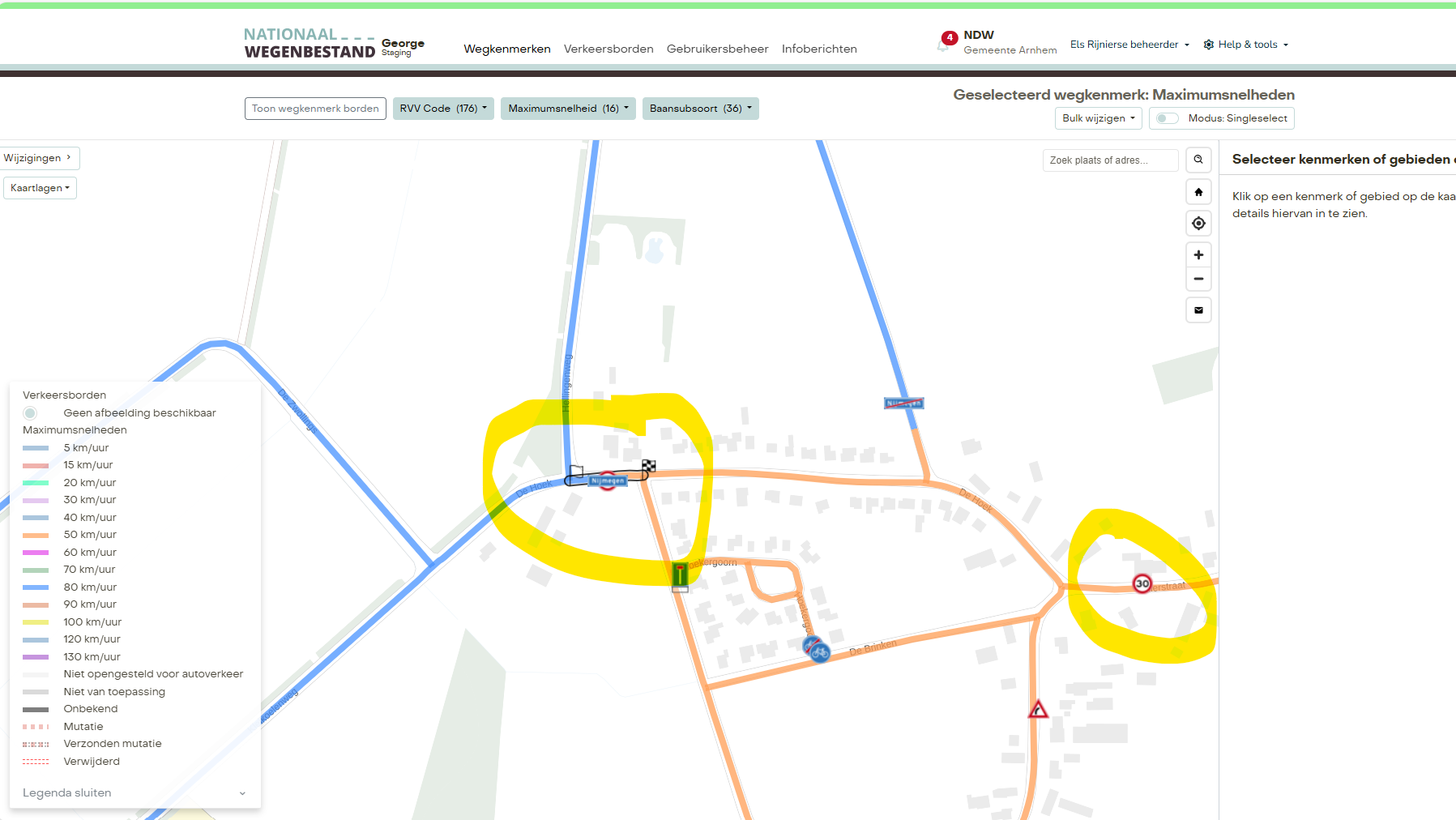 En je ziet dat  de dorpskern een snelheid 50 heeft, de WKD is dus niet correct

Maar je ziet ook dat er bij de tweede weg die vanuit het noorden komt geen verkeersbord staat, alleen een komgrens bord, 
De WKD klopt  daar technisch  wel, maar verkeerskundig is dit niet consistent
[Speaker Notes: het is eigenlijk wel goed, de menselijk interpretatie ziet dat onmiddellijk, bijvoorbeeld bij het uitrijden van een woonerf en naderen van een 30 km zone staat het 30km zone bord op het laatste stukje van de straat van het woonerf. Dan kan zo’n bevinding ‘afgemeld’  worden. Pas als er aan bord of WKD iets veranderd zal hij weer tevoorschijn komen]
Stand van zaken productie NWB (Stan Banach)
presentatie
Herziening Baan(sub)soort codes (Jop van Driel)
presentatie
Doorontwikkeling NWB & WKD (Dirk Simon Beerda)
presentatie
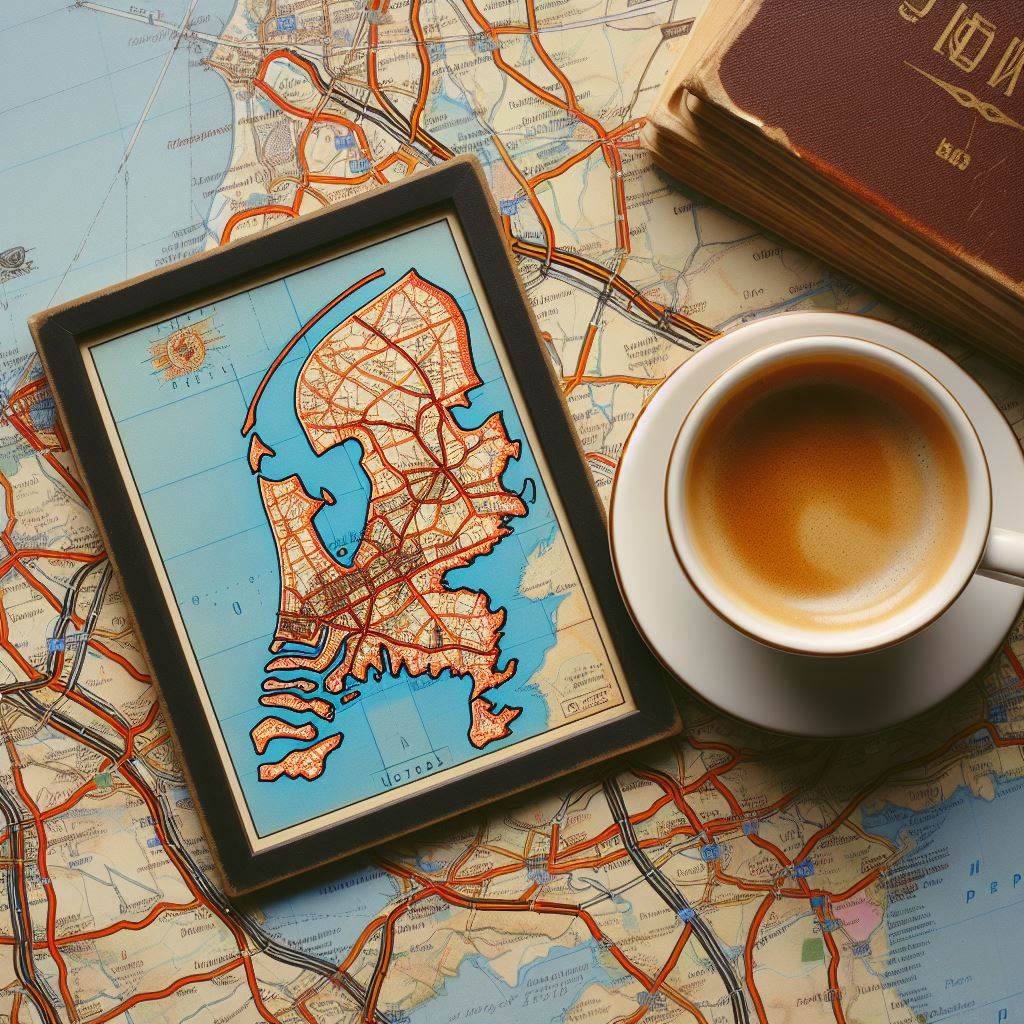 Pauze
Om 11:15 uur gaan we verder
Het gebruik van NWB bij monitoring SWUNG(Thijs Ruiter)
presentatie
Rondvraag
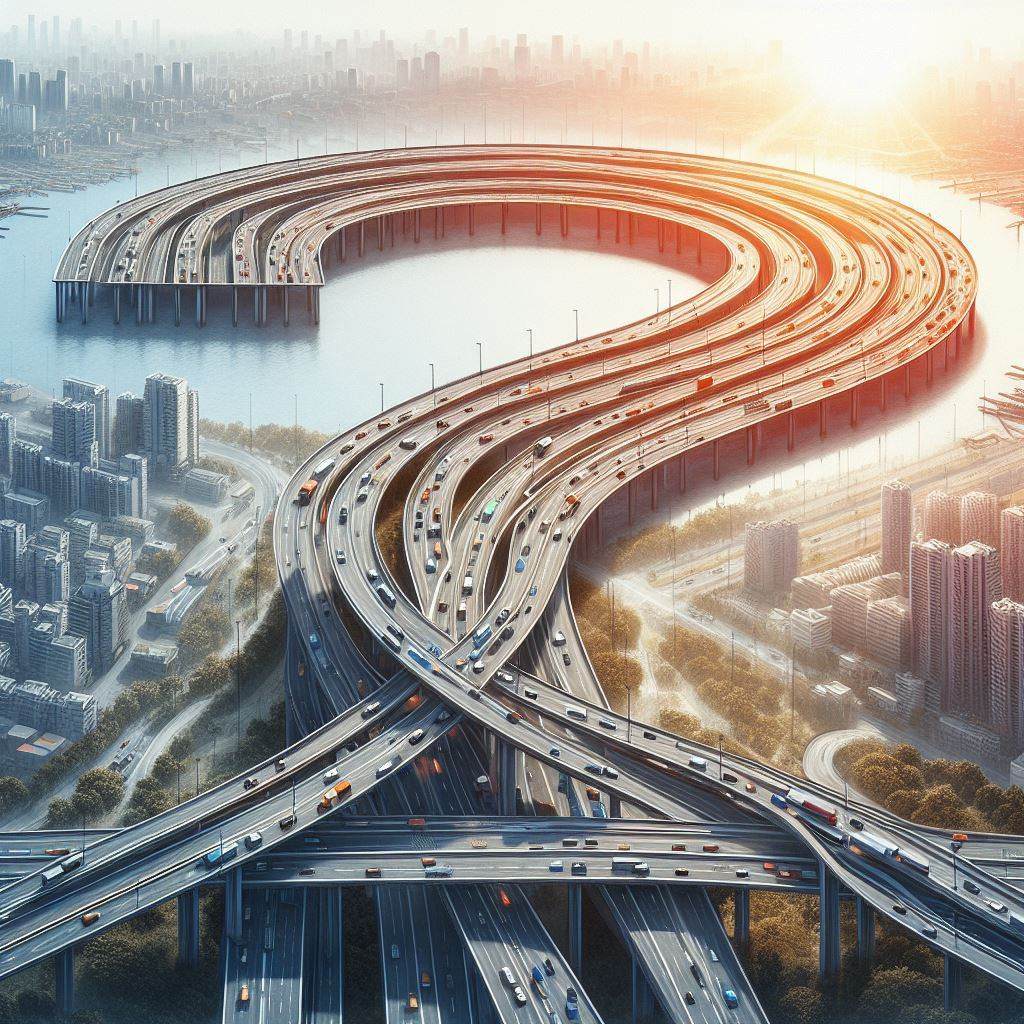 Afronding
Meer informatie over NWB, WKD en George:
Online Handleiding NWB:https://docs.ndw.nu/handleidingen/nwb/
Online Handleiding George:https://docs.ndw.nu/handleidingen/George/

Website NWB (https://nationaalwegenbestand.nl) 

Waar kan je terecht met vragen of suggesties?
NWB.gebruikerswensen@ndw.nu  (voor NWB & WKD gebruikerswensen)
NWB@rws.nl (voor het melden van mutaties in het NWB)
mail@servicedeskndw.nu (voor alle George vragen, zowel technisch als inhoudelijk)
[Speaker Notes: Opnames worden gedeeld via de nieuwsbrief, presentaties worden via de NWB website gedeeld.

Website migratie, agenda toegevoegd: data voor komende webinars volgt.

Feedback wordt op prijs gesteld, voel je vrij om onderwerpen aan te dragen die je graag op volgende webinar zou willen presenteren e/o behandeld ziet worden.]
info@ndw.nu
www.ndw.nu
088 797 34 35
Archimedeslaan 6
3584 BA Utrecht

Postbus 24016
3502 MA Utrecht
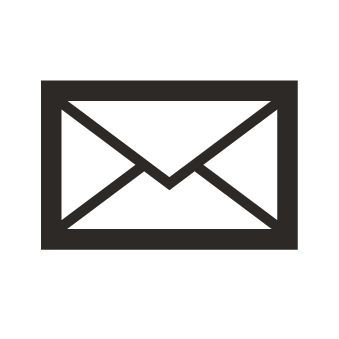 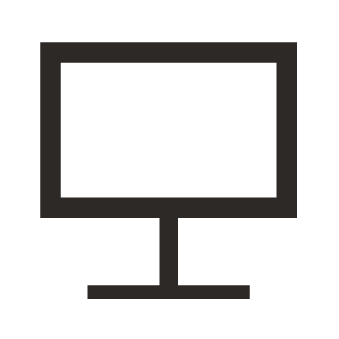 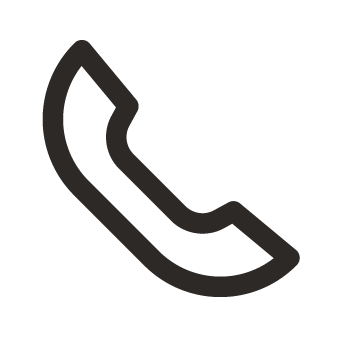 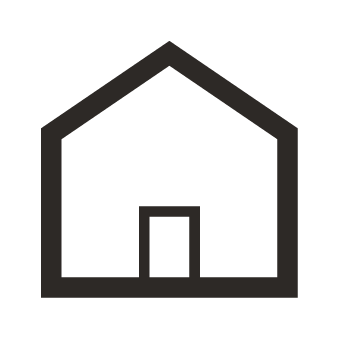 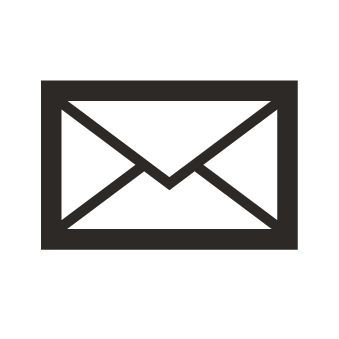 13-09-2023